МОУ СОШ №12  с УИИЯ ,Электросталь
ИССЛЕДОВАТЕЛЬСКАЯ РАБОТА ПО ФИЗИКЕ.тема:  «Воскование продуктов»
Выполнила
Яссин Лина, Рыбнова Полина
ТАБУНЧИК ТАТЬЯНА ЕВГЕНЬЕВНА
Цель и задачи проекта:
. Цель работы состоит в исследовании поверхности обработанных фруктов и овощей.
задачи: 
Изучение свойства кристаллических и аморфных тел ; 
Поиск и изучение информации о технологии воскования продуктов; 
Проведение ряда опытов по определению наличия природного и искусственного воска на поверхности продуктов;
Сравнение продуктов отечественного производства и привезенных из-за границы.
Аморфные и кристаллические вещества
По своим физическим свойствам и молекулярной структуре твердые тела разделяются на два класса – аморфные и кристаллические.
Кристаллические тела — это такие тела, атомы и молекулы которых расположены в определенном порядке, и этот порядок сохраняется на достаточно большом расстоянии. 
Аморфные вещества не имеют кристаллической структуры и в отличие от кристаллов не расщепляются с образованием кристаллических граней
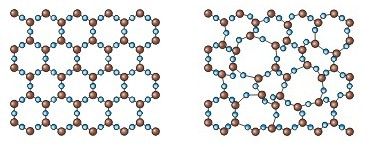 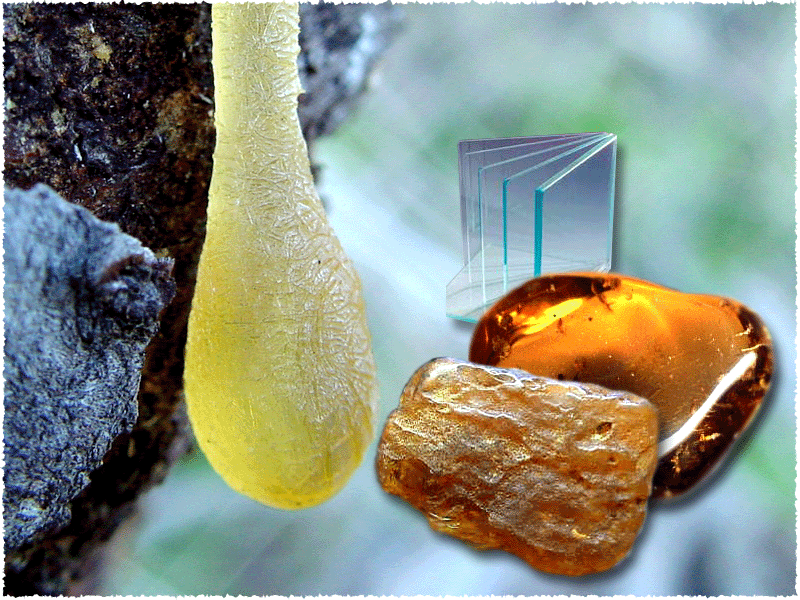 исследования
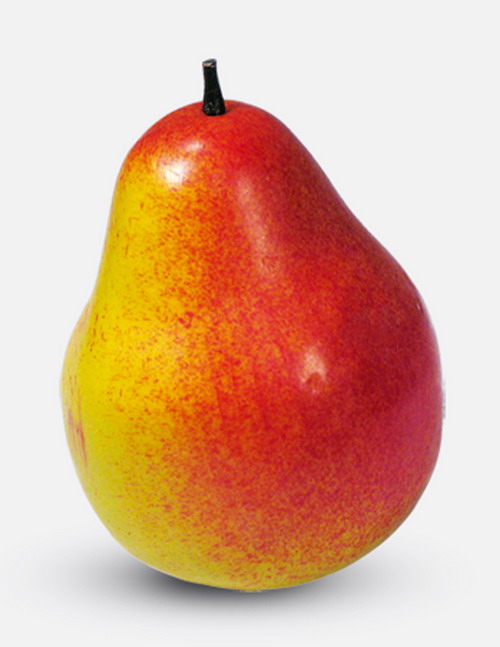 Каждый день больше половины населения мира употребляет в еду различные фрукты и овощи. Но мало кто задумывается , что может содержаться на поверхности таких красивых и ничего не предвещающих беды продуктах. Мы решили проделать исследования и постарались разобраться, угрожают ли нашей жизни какой-то химический состав на продуктах или это все просто догадки?
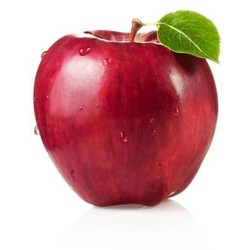 ОПЫТЫ
Мы решили провести пару опытов, что бы рассмотреть, что же все таки содержится на поверхности яблок, груш и других фруктов.
-Каждый раз, когда мы приходим в магазин, на прилавке лежат красивые и блестящие фрукты. Конечно же опрятный вид продуктов привлекает покупателей, но безопасны ли такие фрукты и что же это за блестящий слой?

ОПЫТ N 1
5 яблок различных сортов (golden, малинка, антоновка, галла, спартан)
Нож
Черная бумага
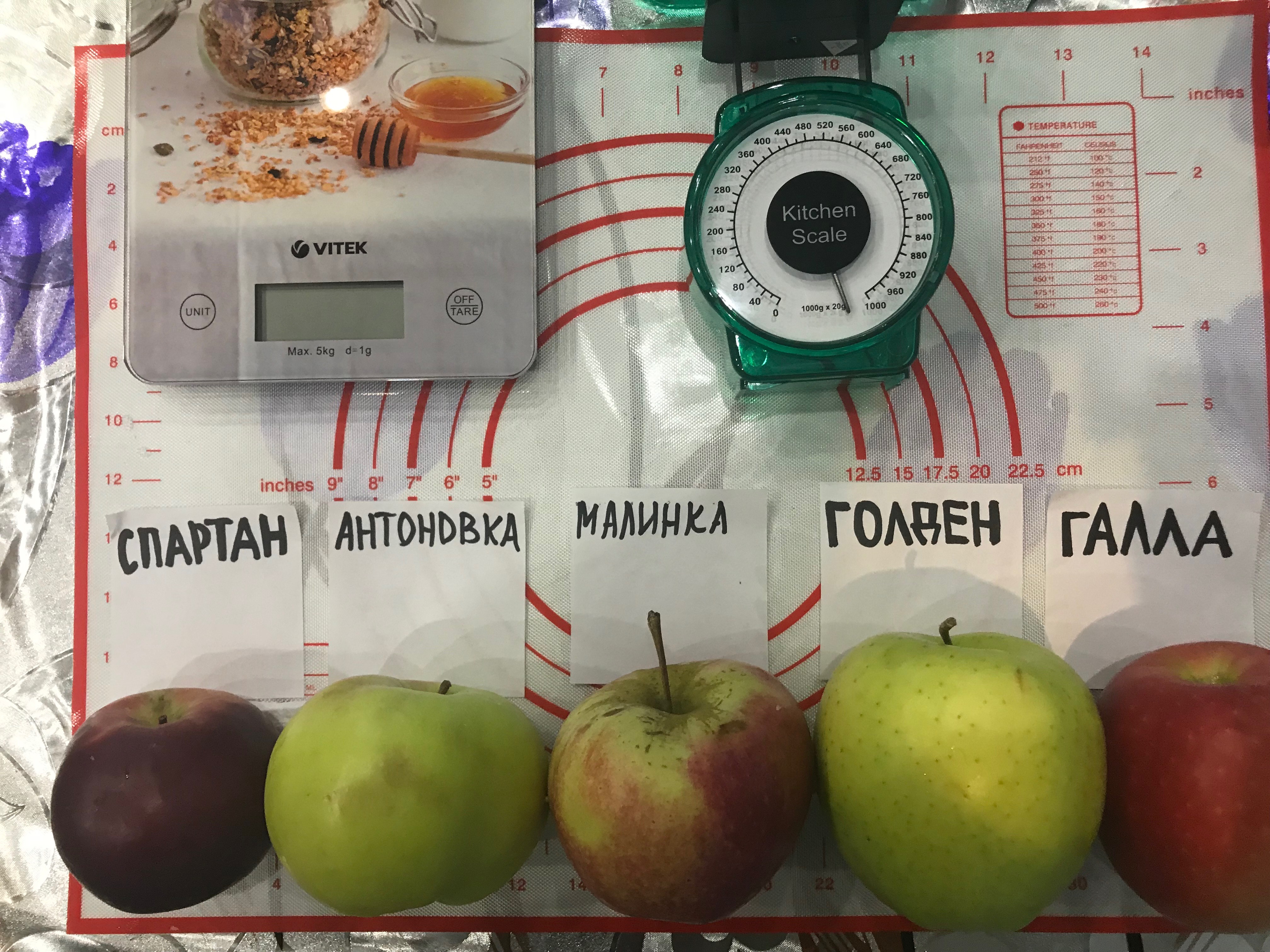 опыты
1) берем нож
2) соскребаем воск с поверхности яблок
3) видим результат
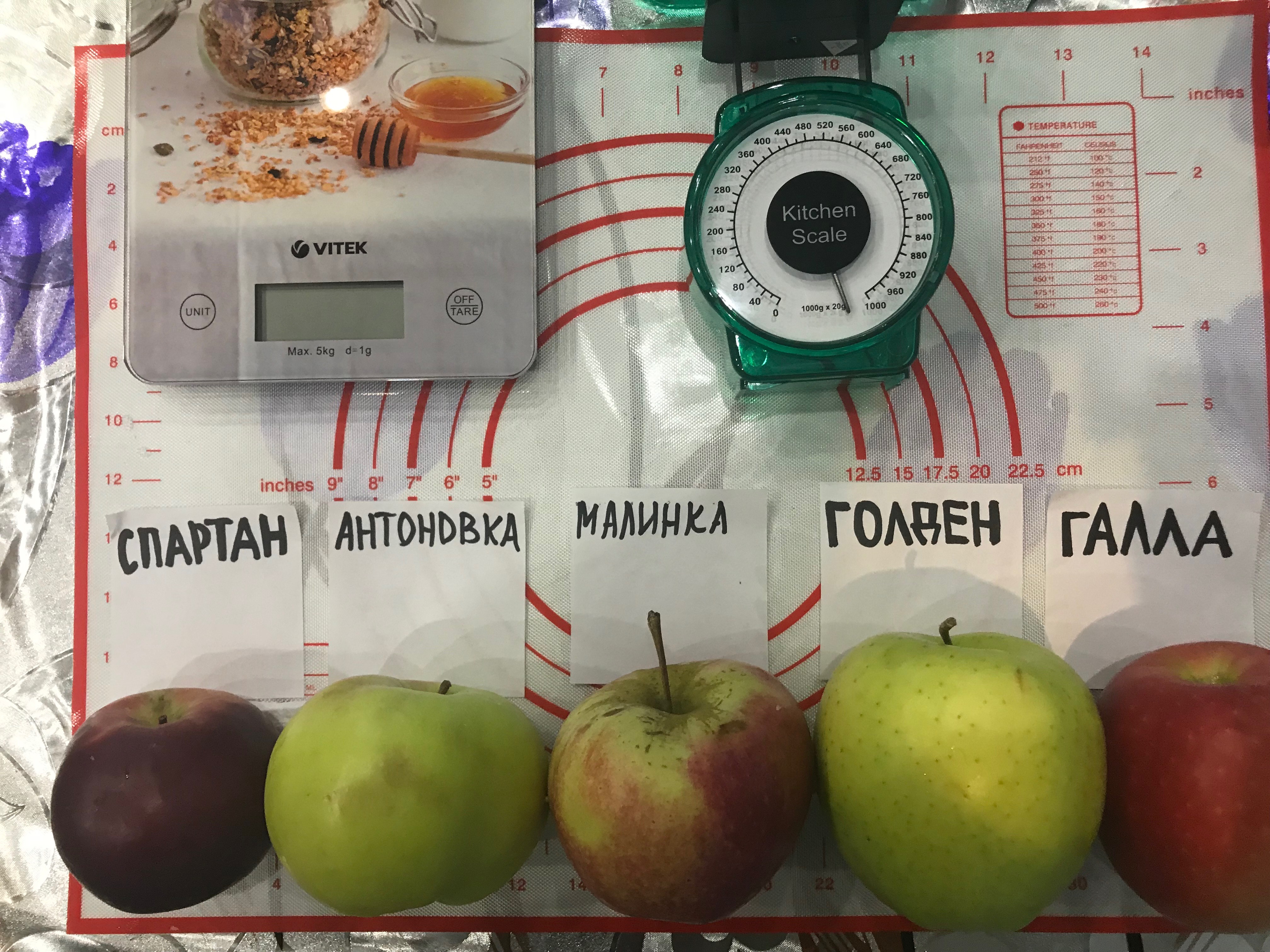 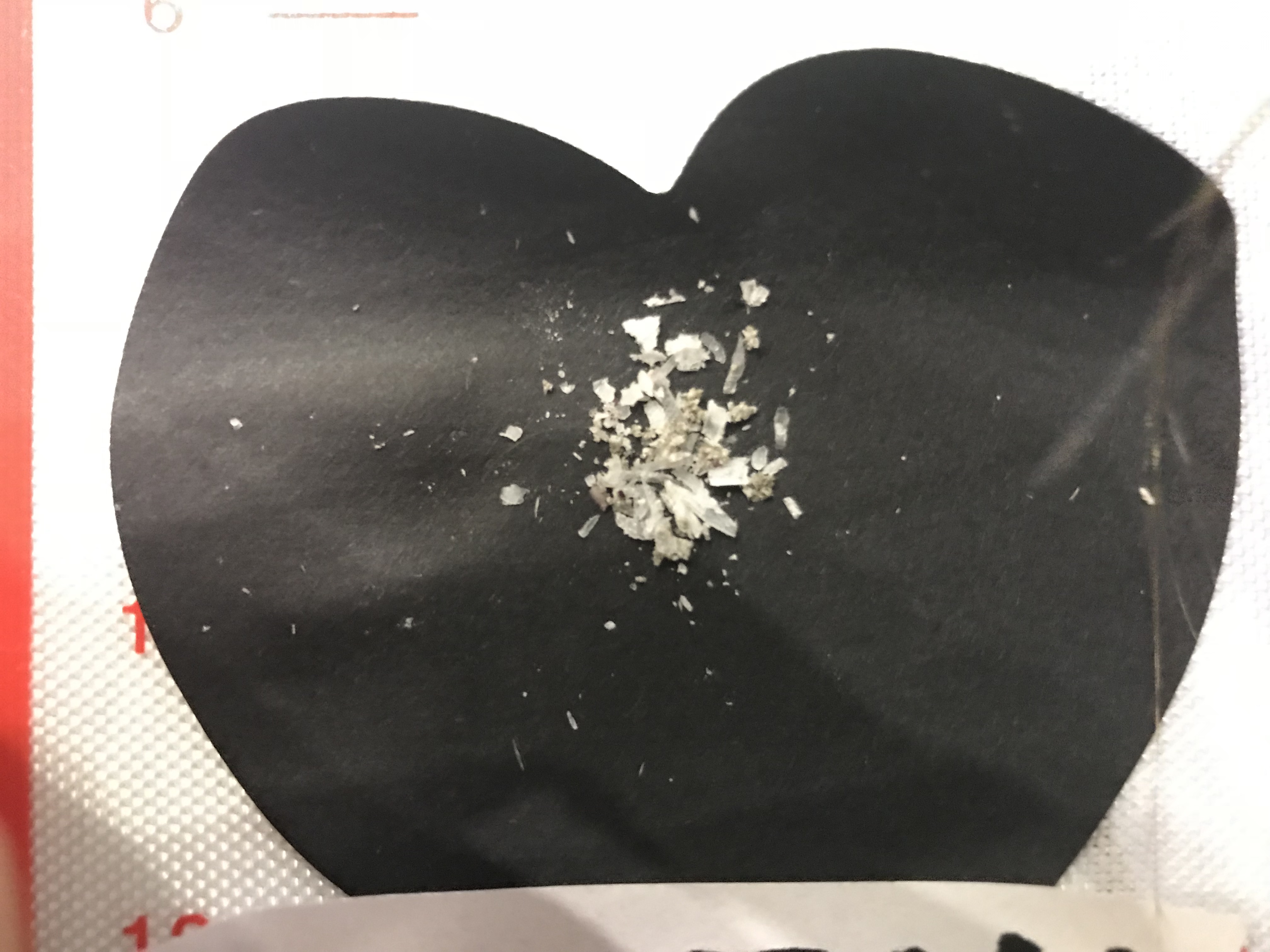 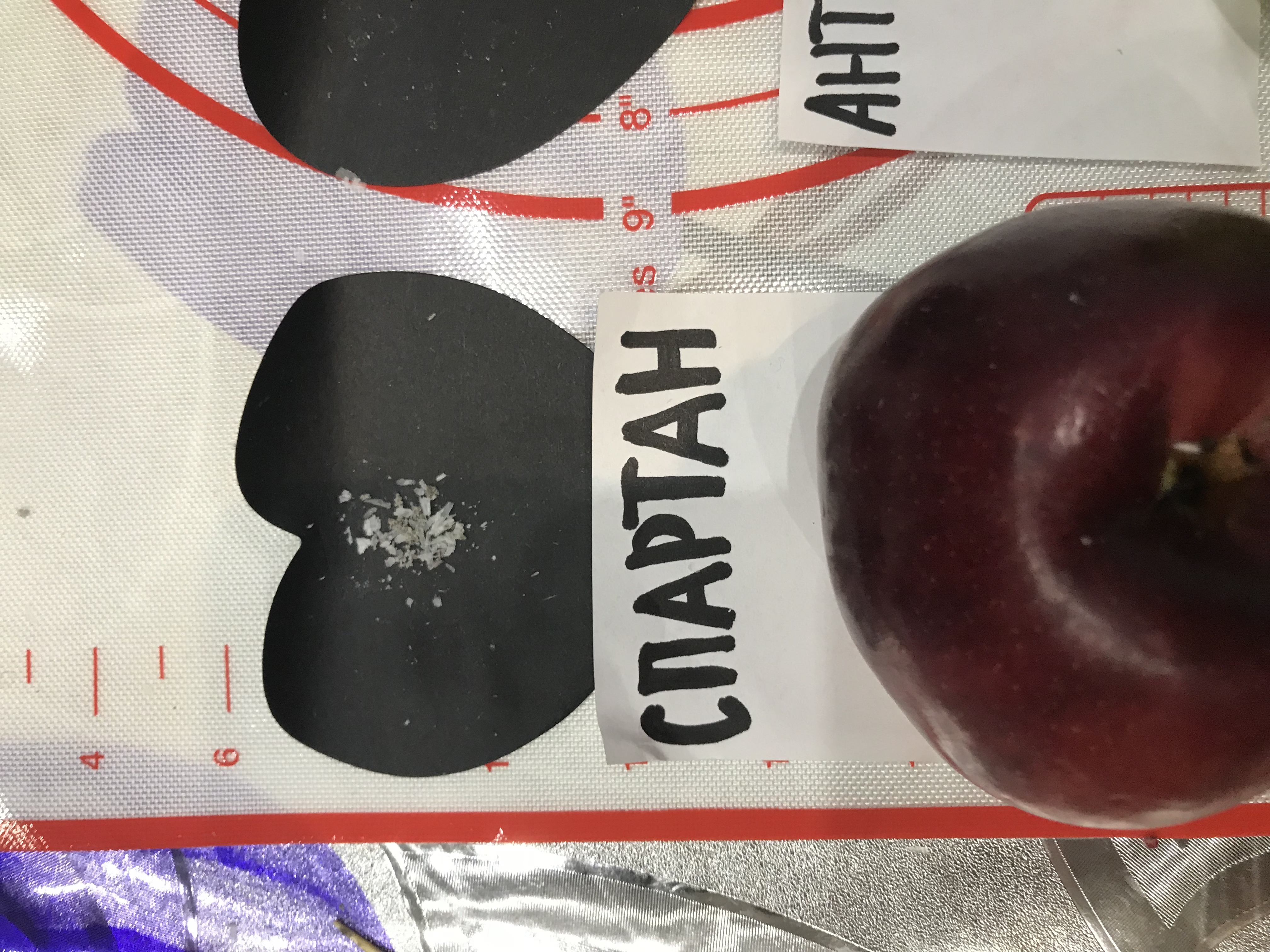 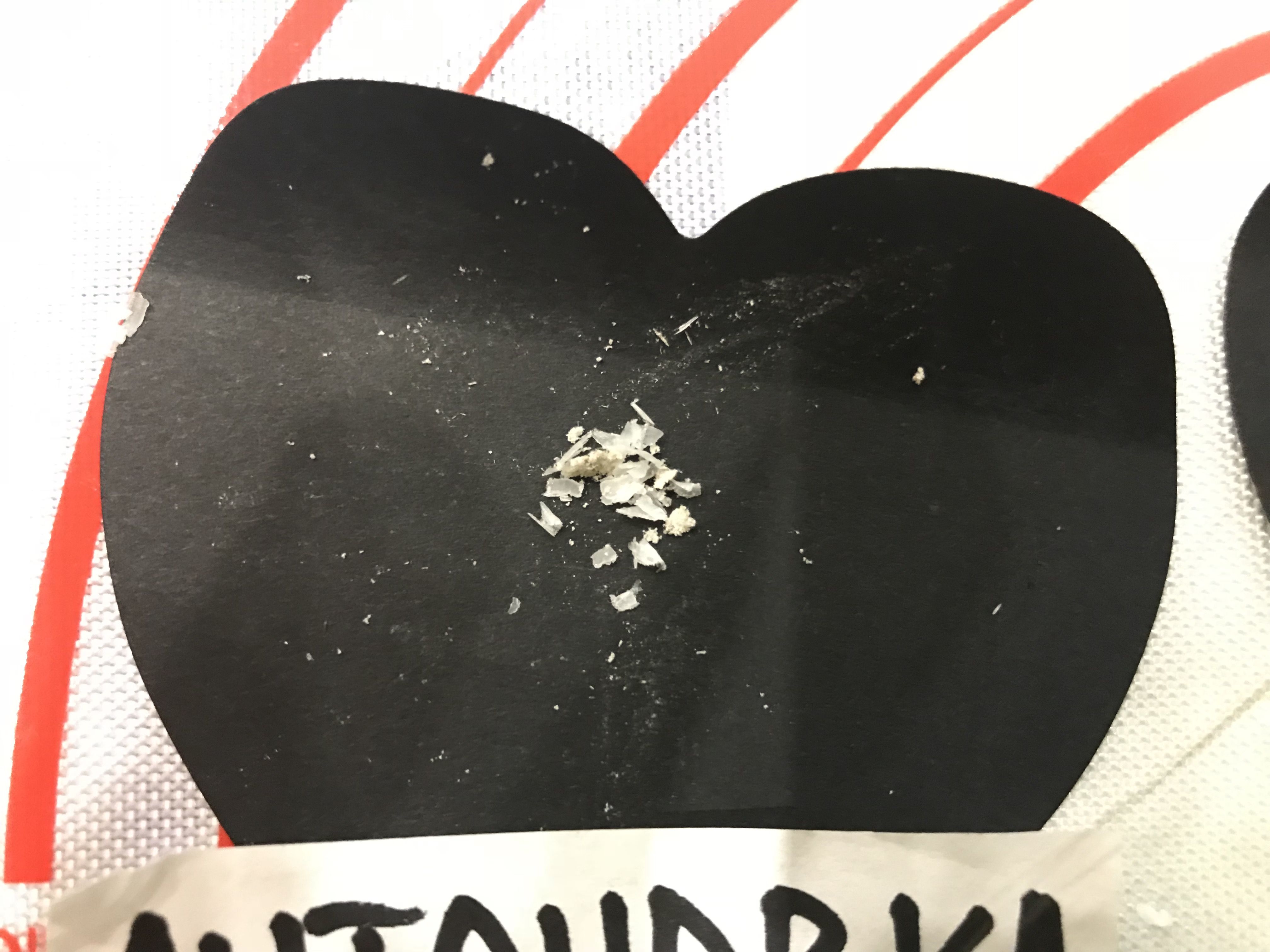 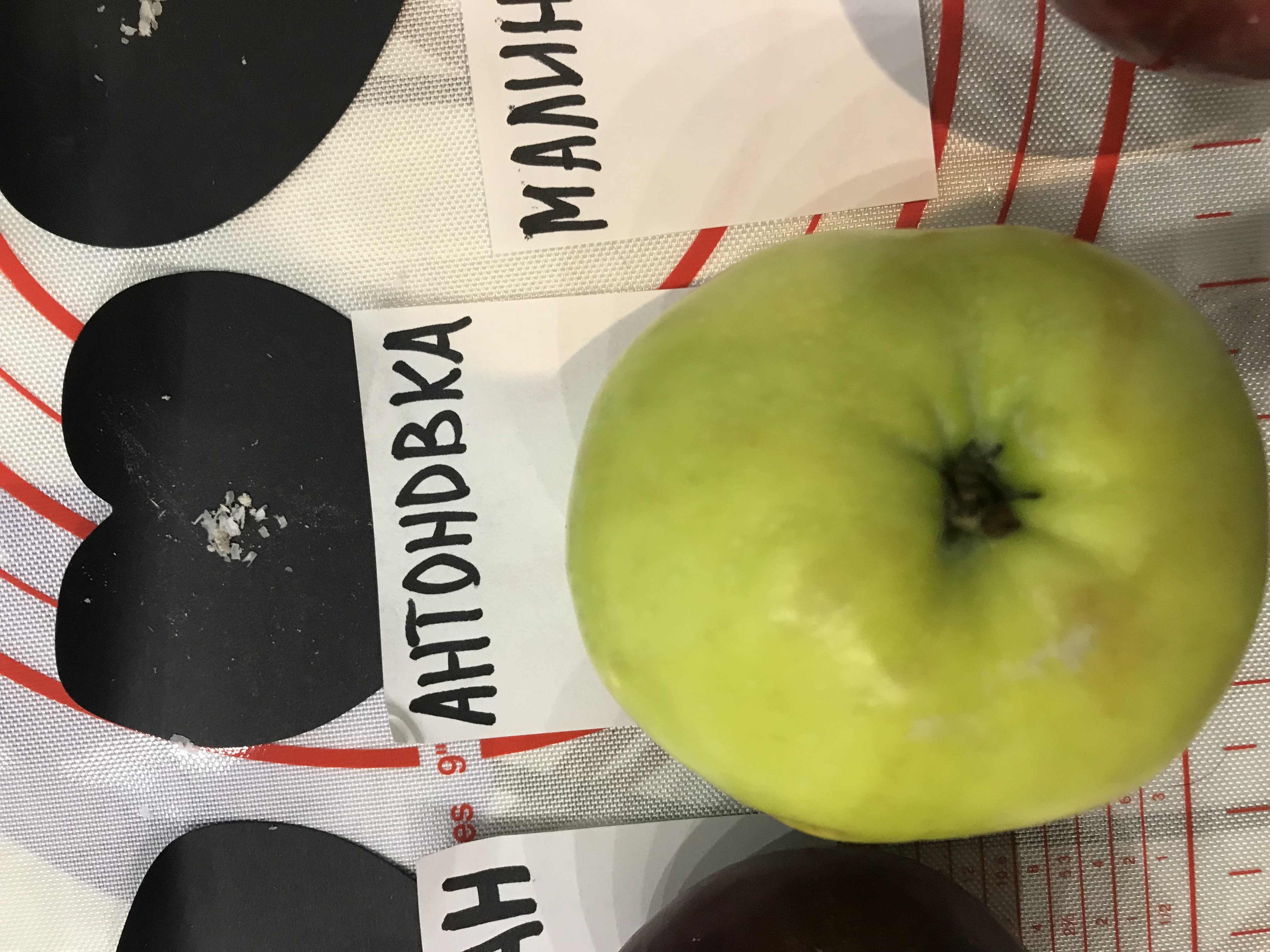 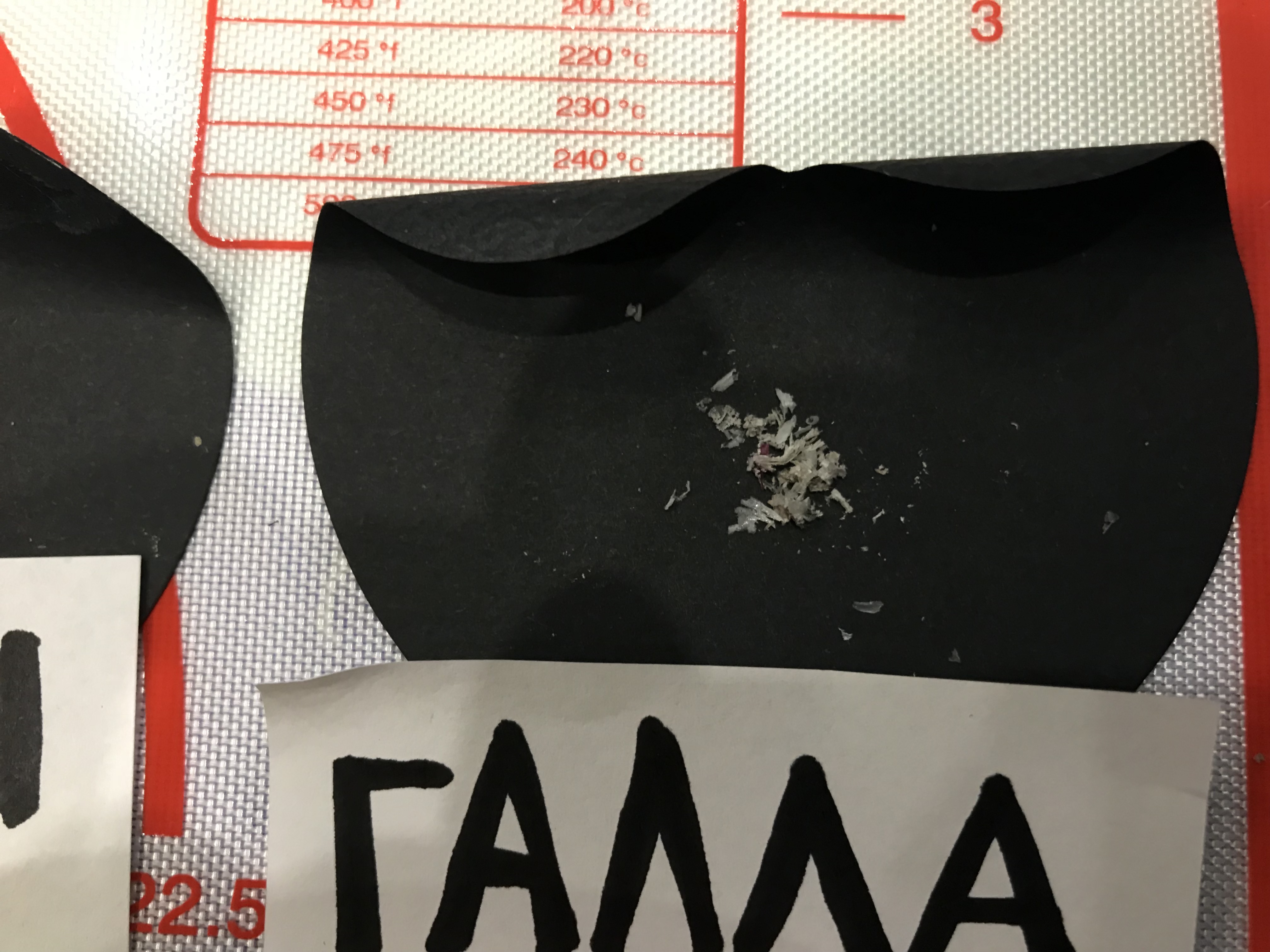 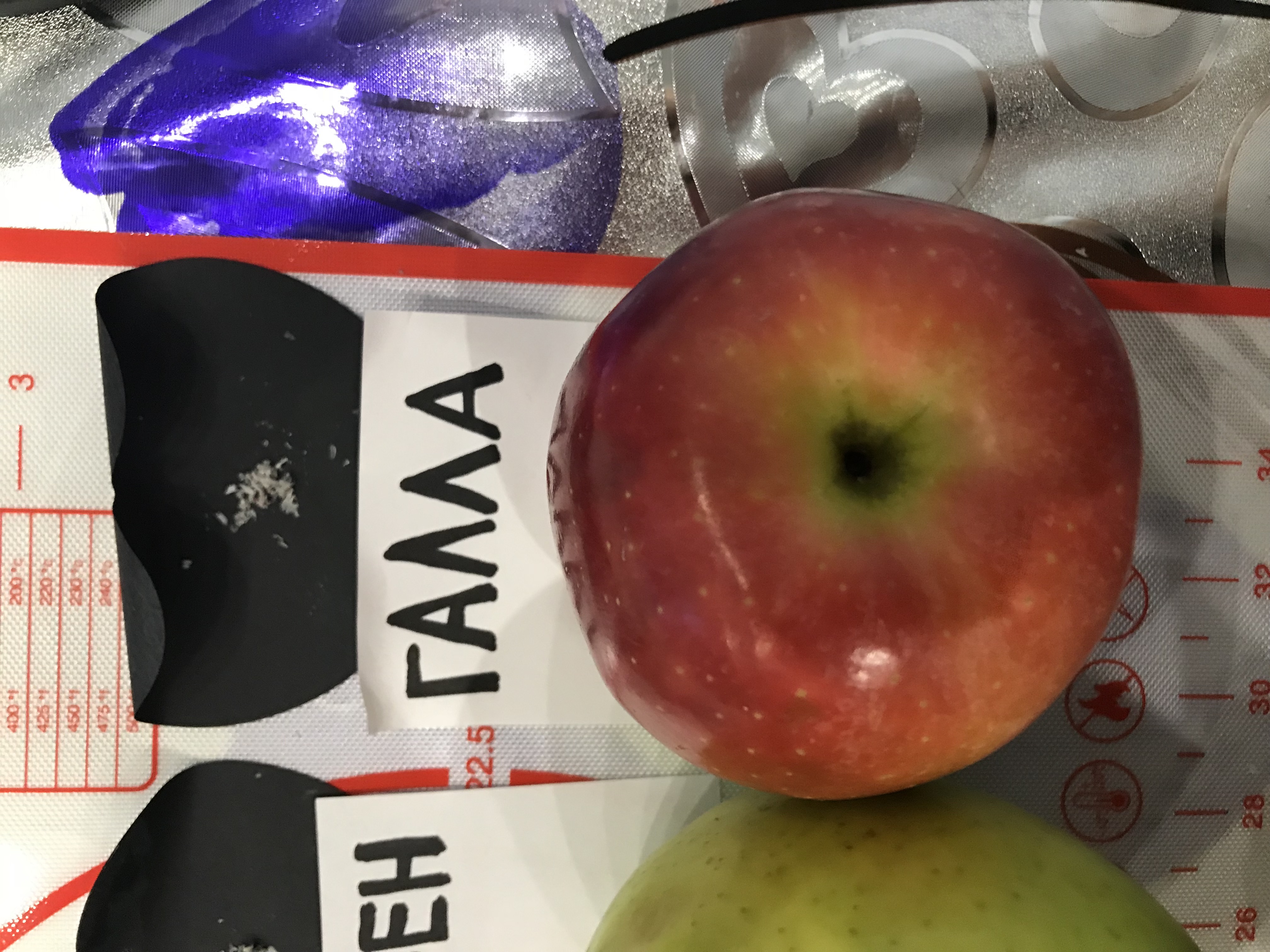 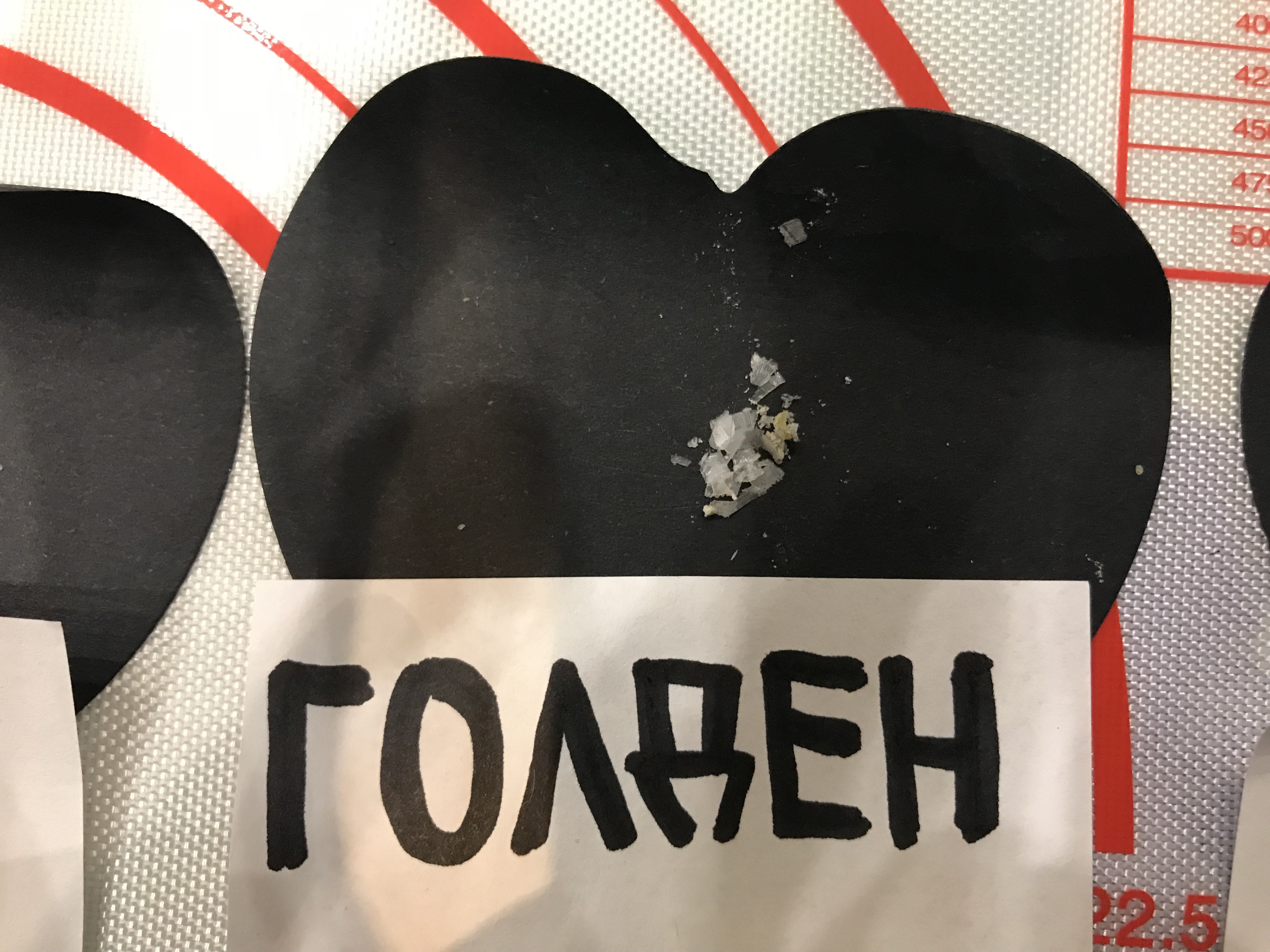 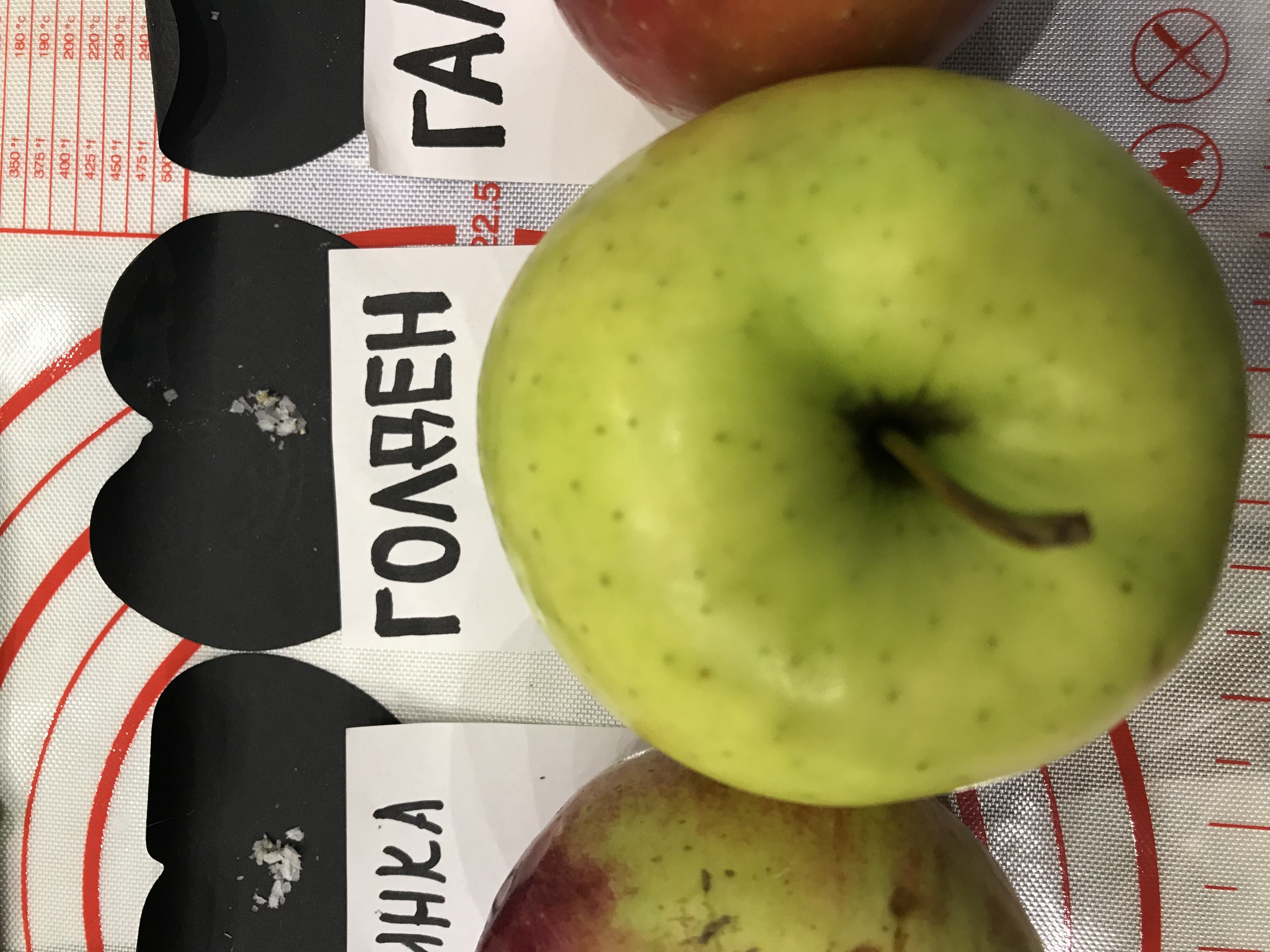 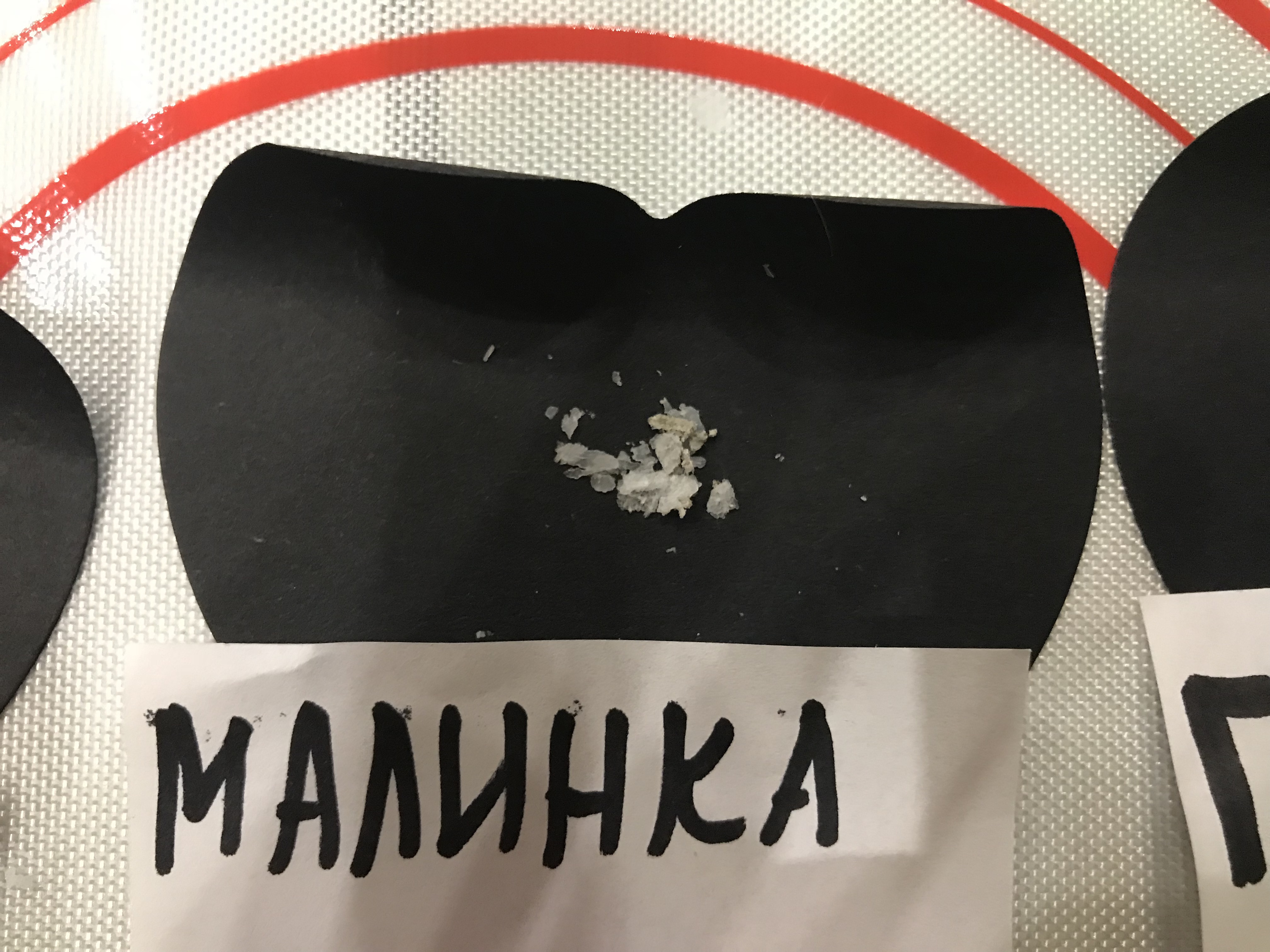 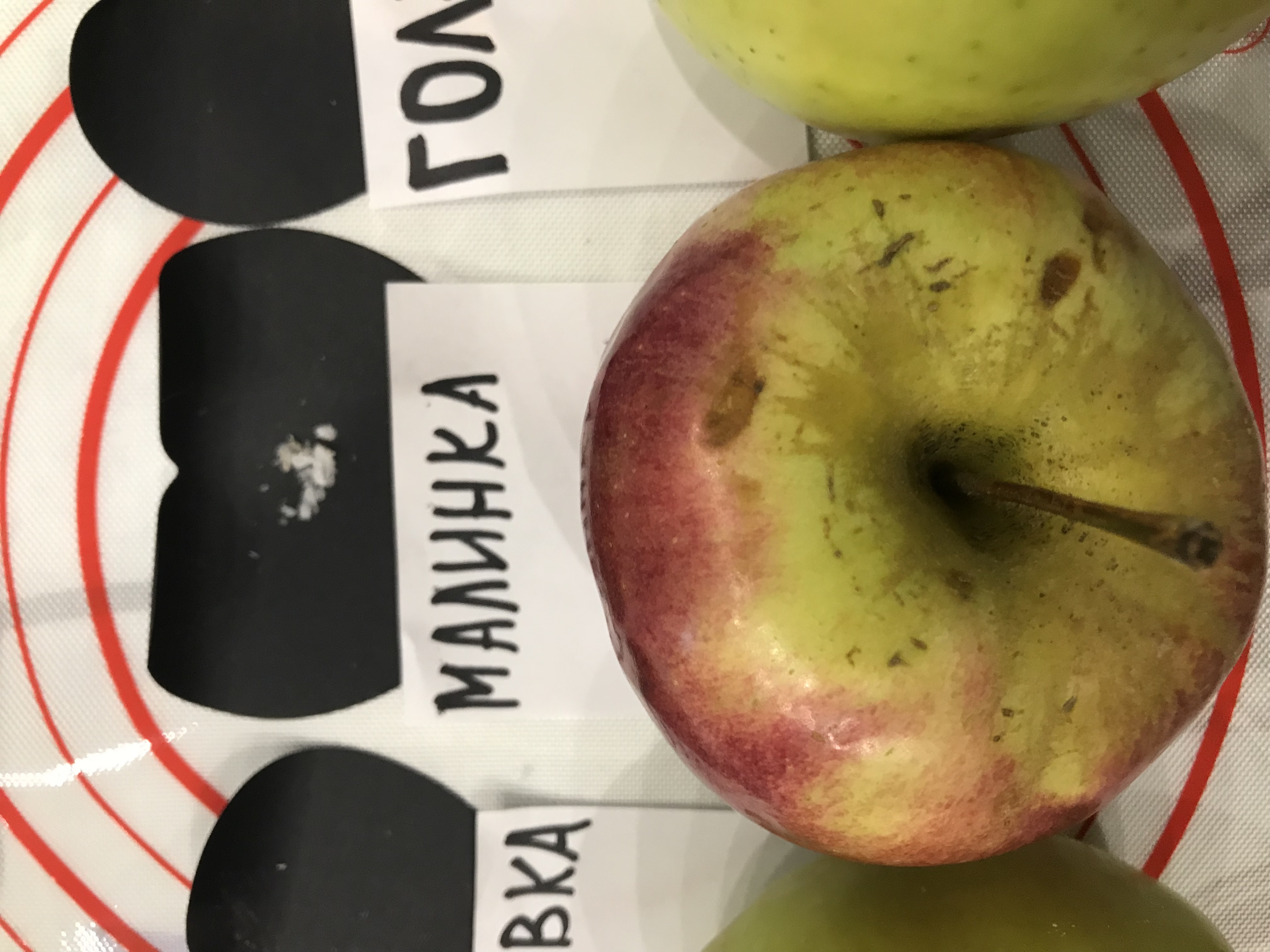 опыты
Из нашего опыта мы выяснили, что на всех яблоках содержится некоторое вещество, напоминающее воск. Но что же это? Почему на одних яблоках его меньше, а на других больше?
Давайте проведем другой опыт.
Для следующего опыта нам понадобится:
1) 4 различных фрукта
2) парафин
3) доска
опыты
Опустим все 4 фрукта и овоща в воск и положим сушиться. Мы продублировали наши ингредиенты и не стали обмакивать в воск. Цель нашего  этого опыты узнать, как теряют влагу овощи и фрукты с восковой оболочкой и без нее.
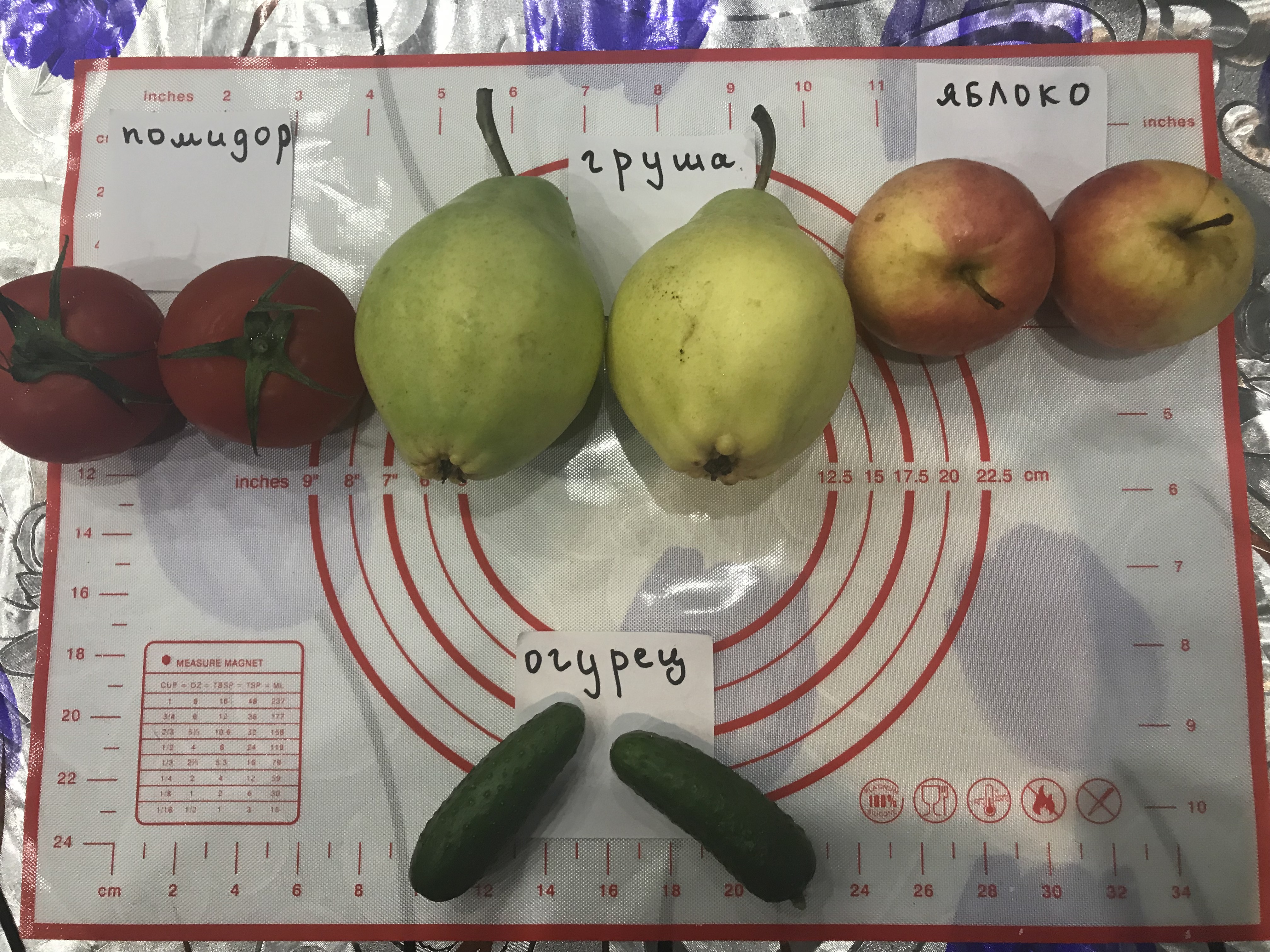 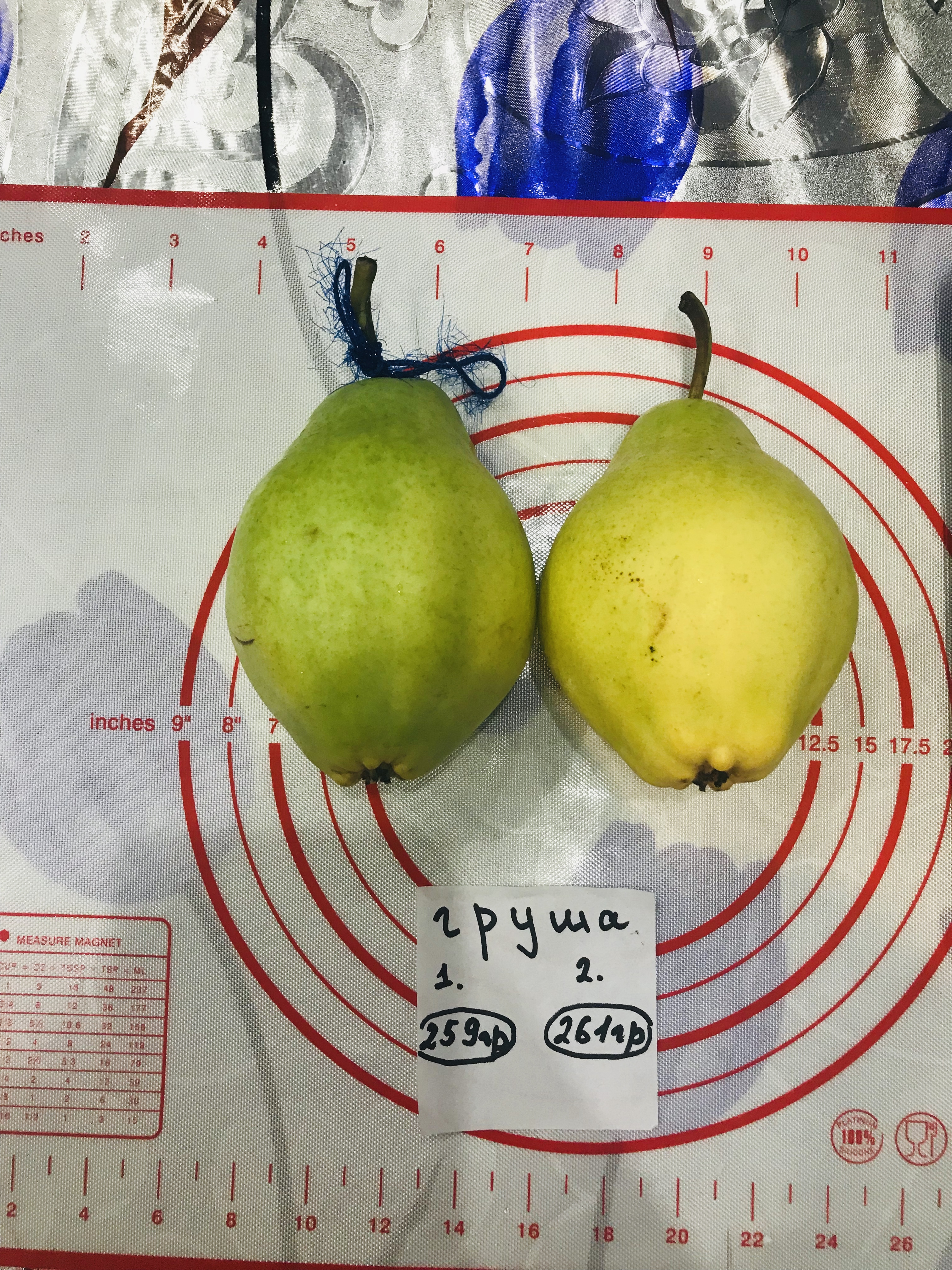 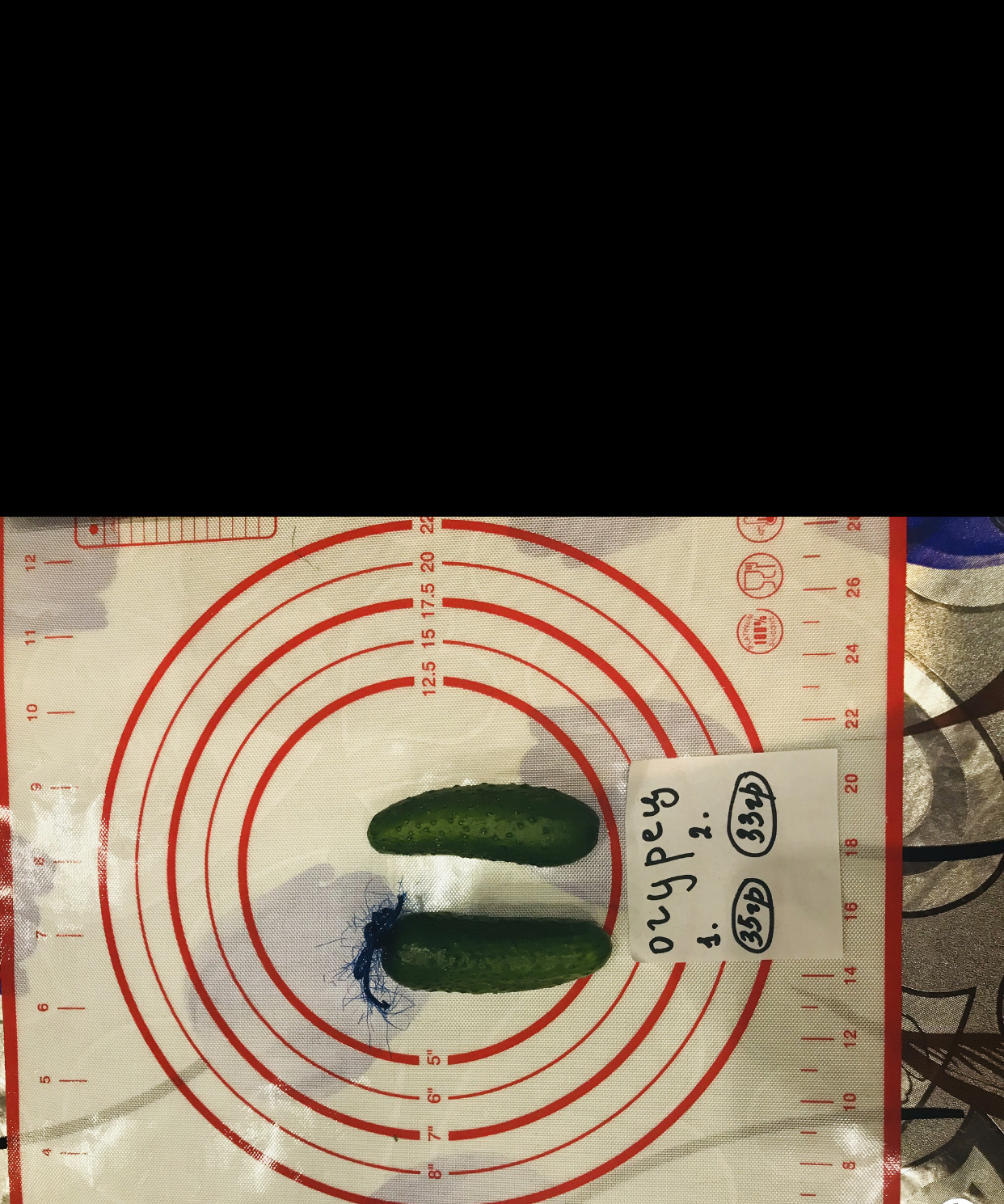 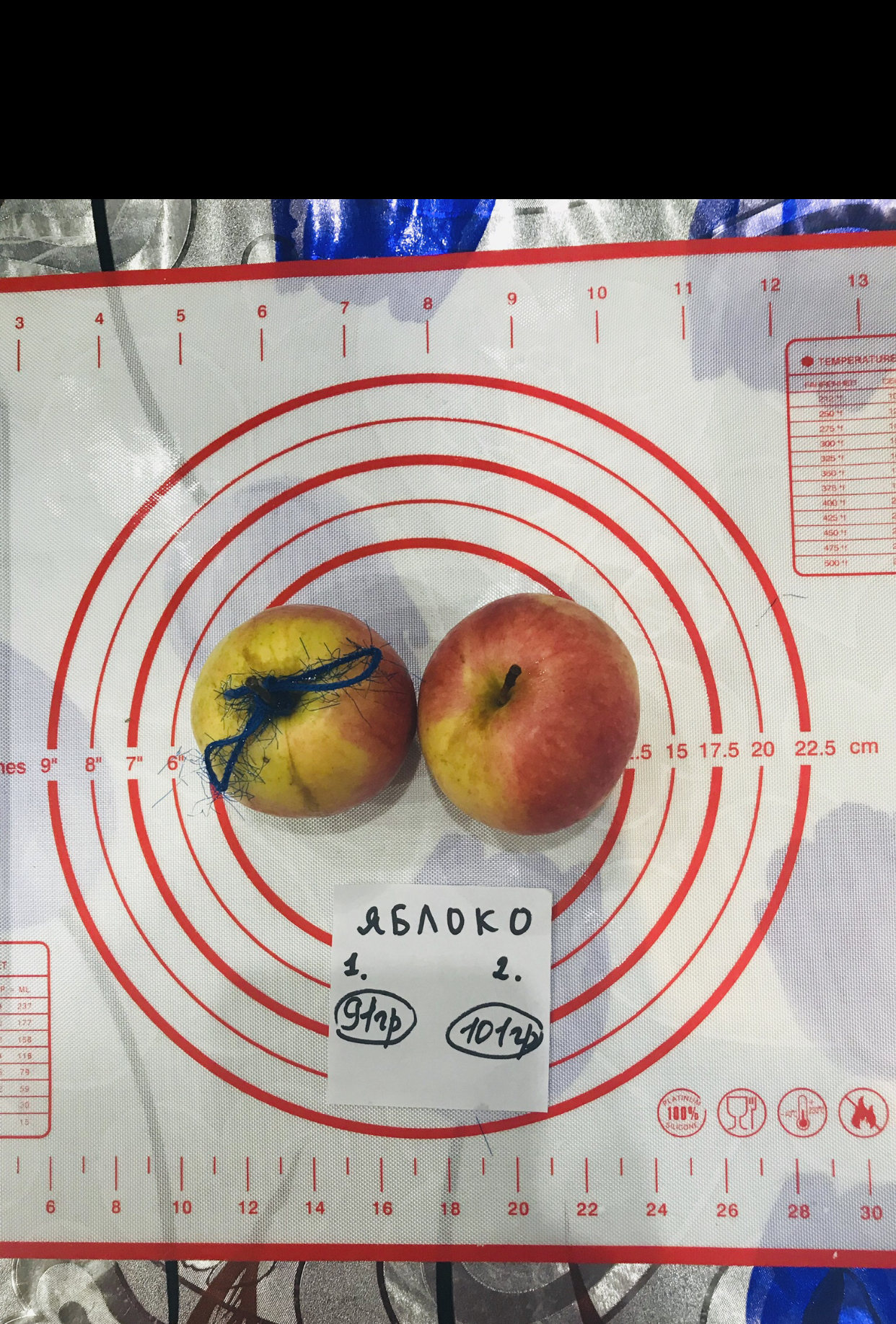 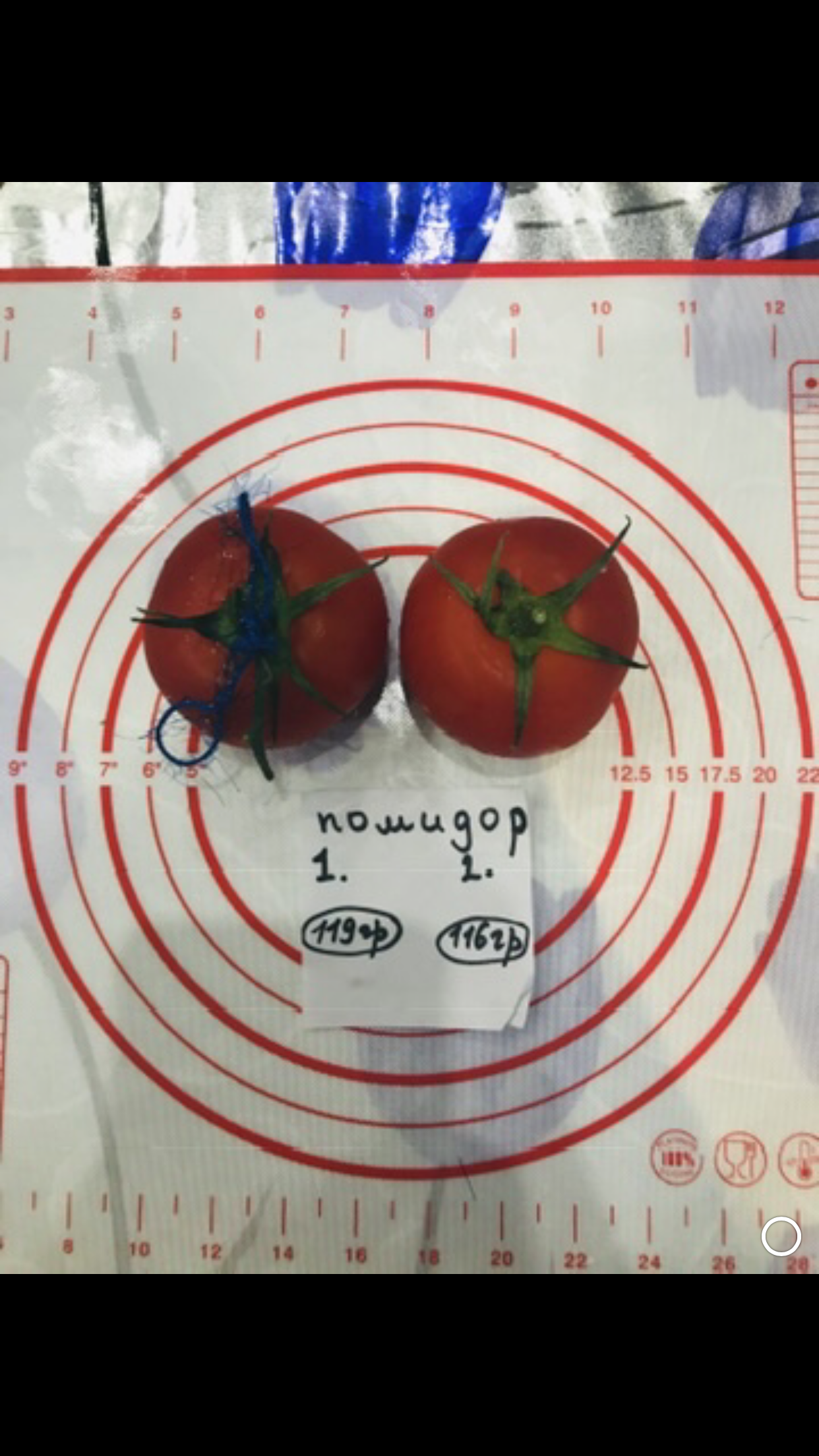 опыты
Мы обмакнули 4 фрукта и овоща в воск и поставили сушиться.
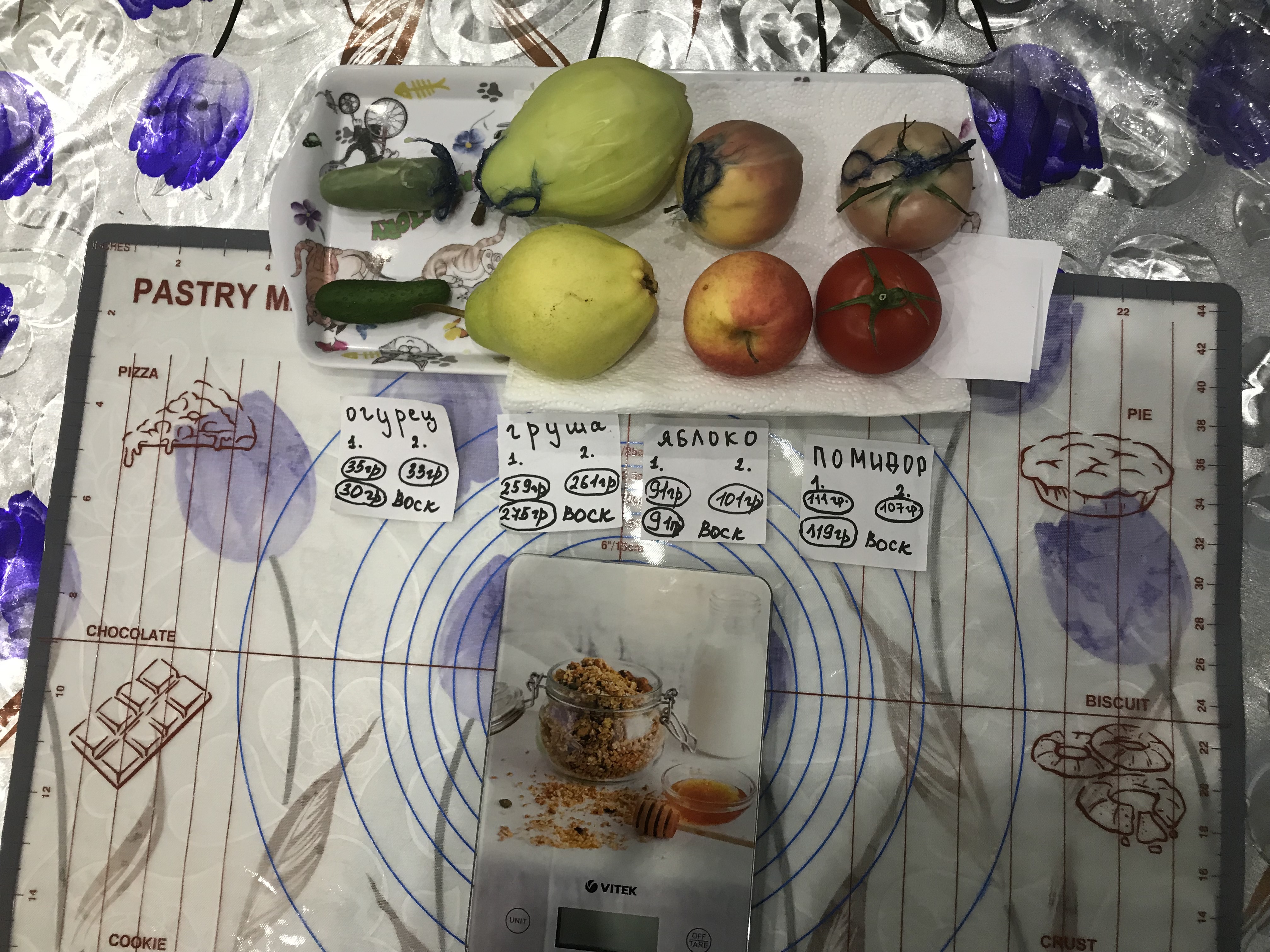 опыты
Затем мы трижды взвешивали наши фрукты и овощи, что бы посмотреть, как испаряется влага.
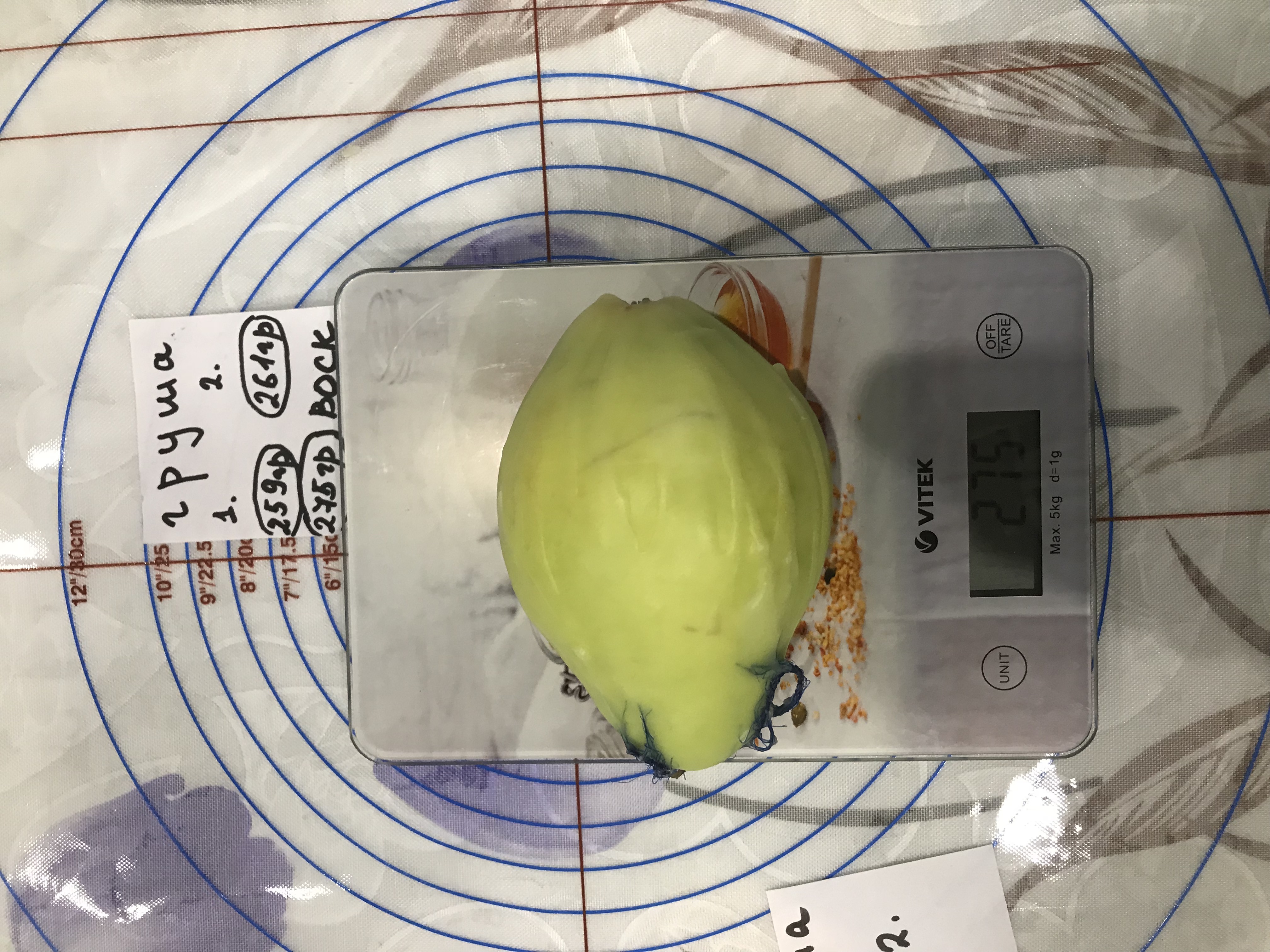 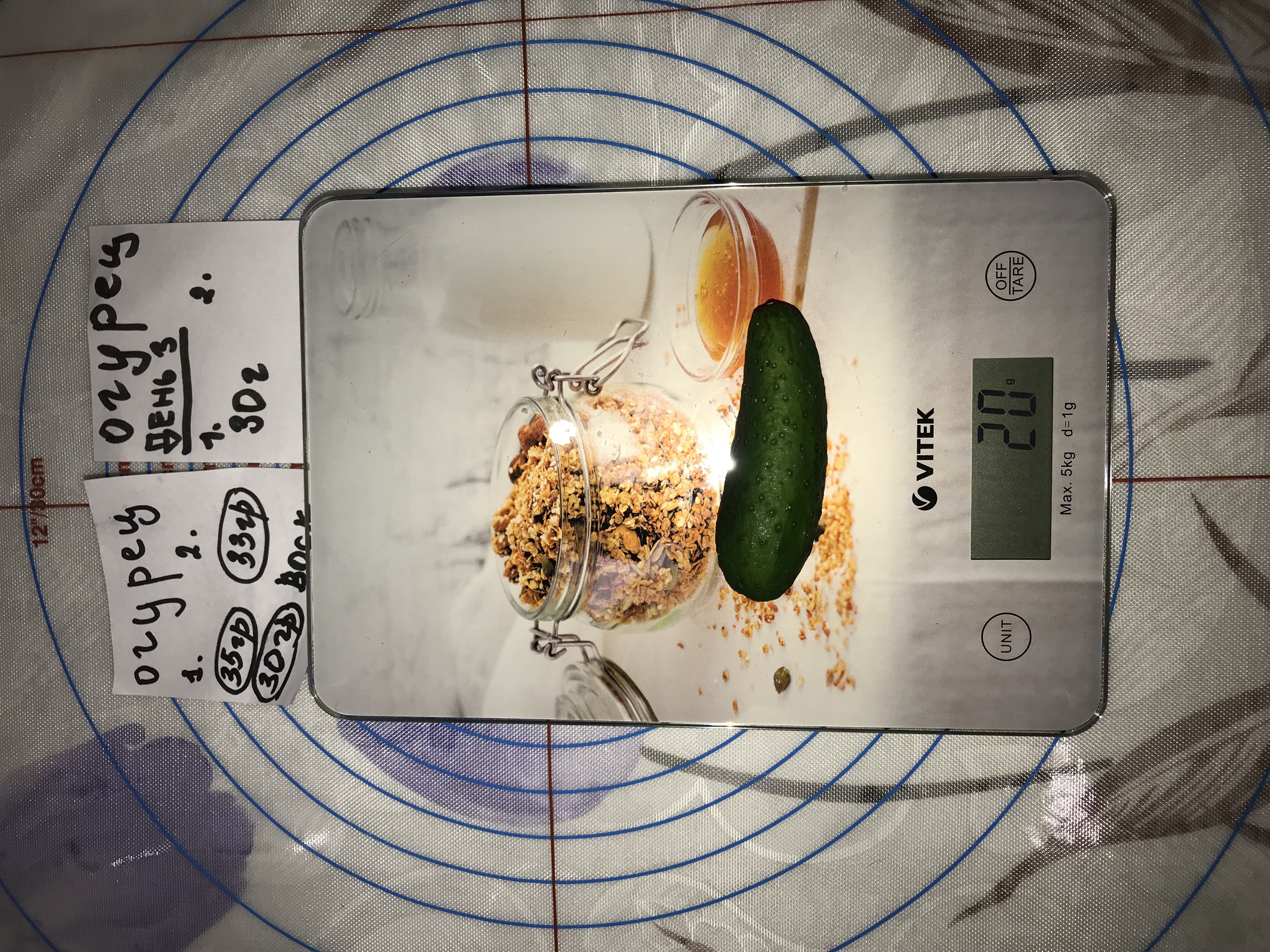 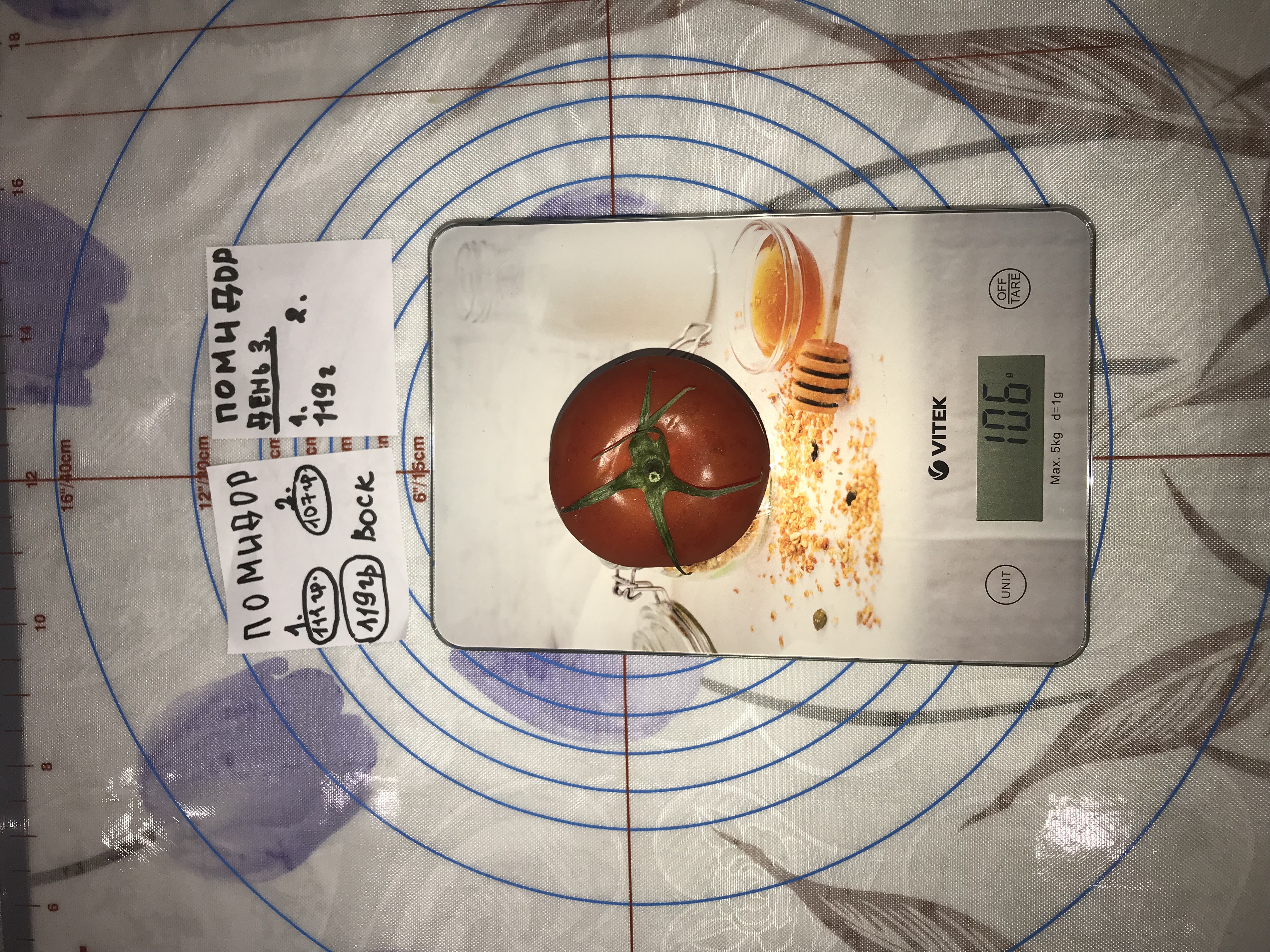 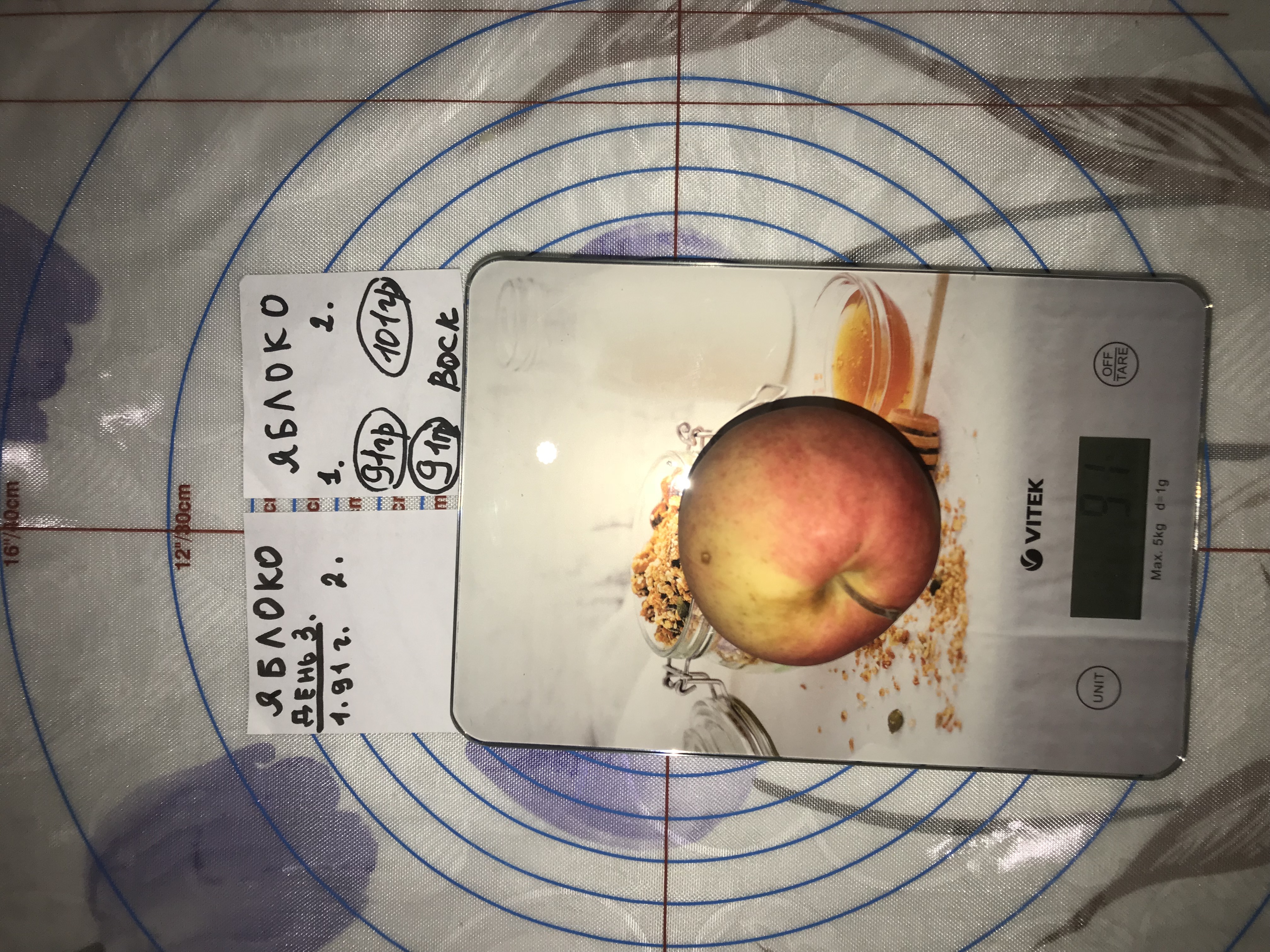 опыты
И последний раз
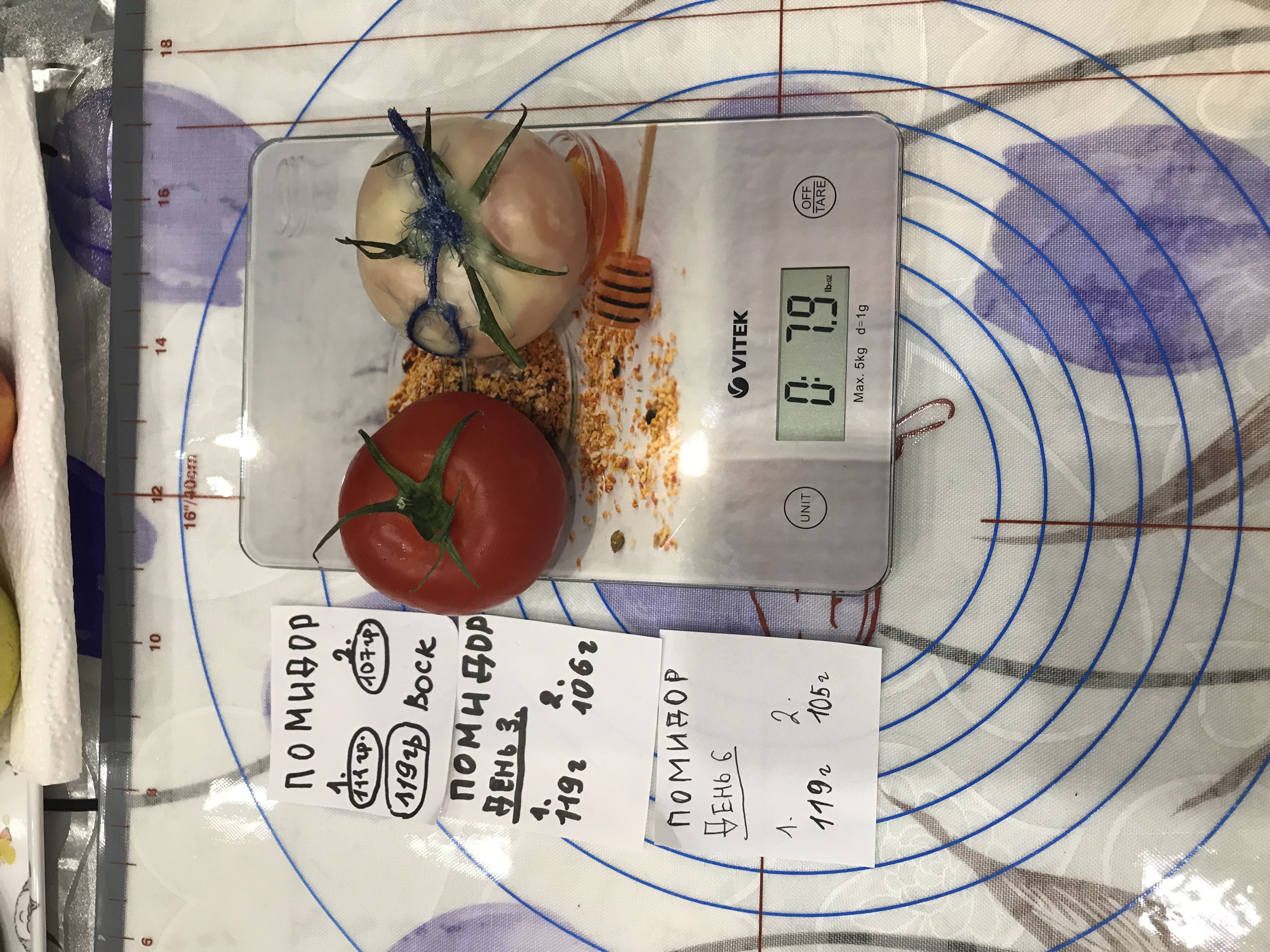 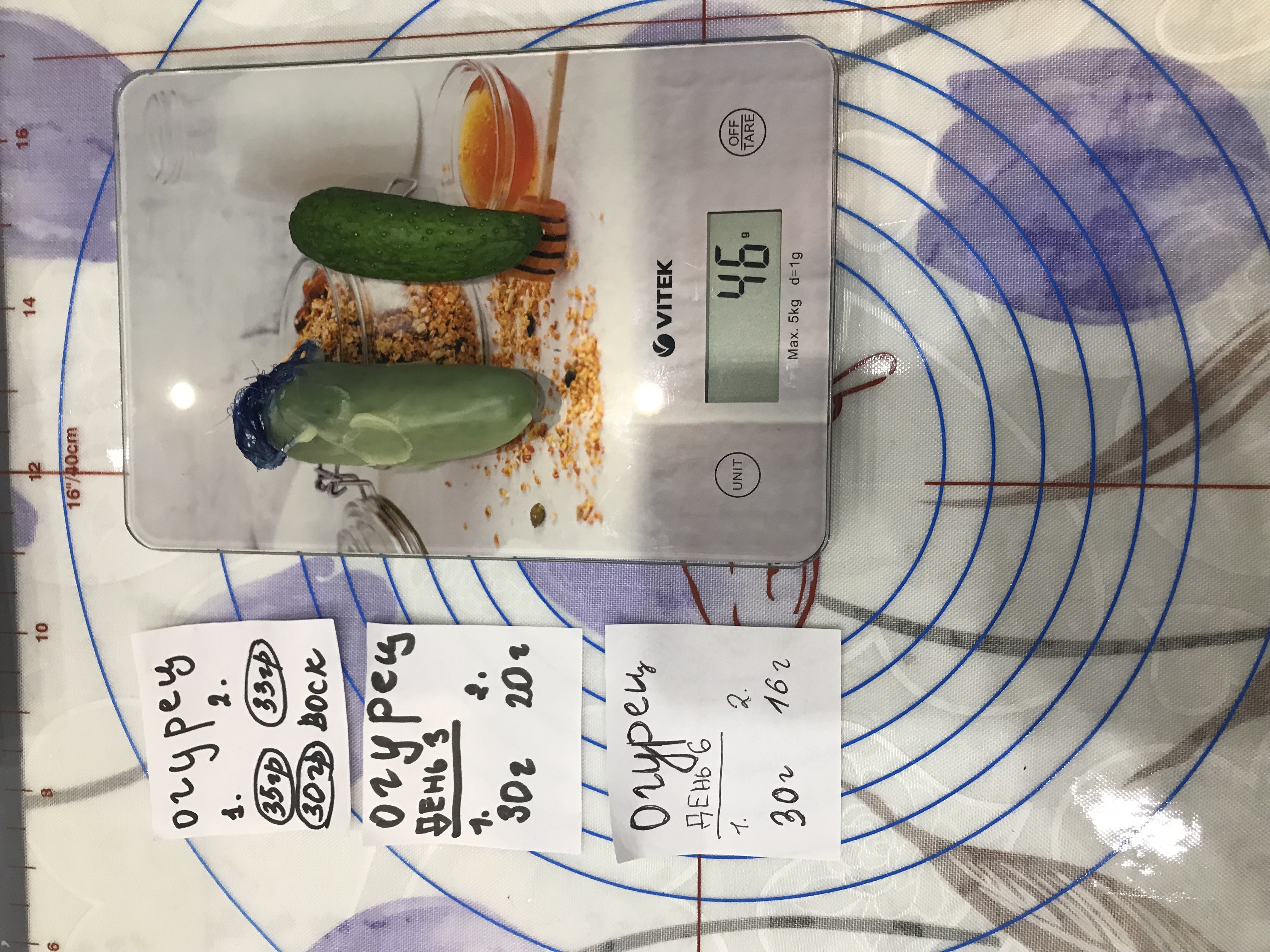 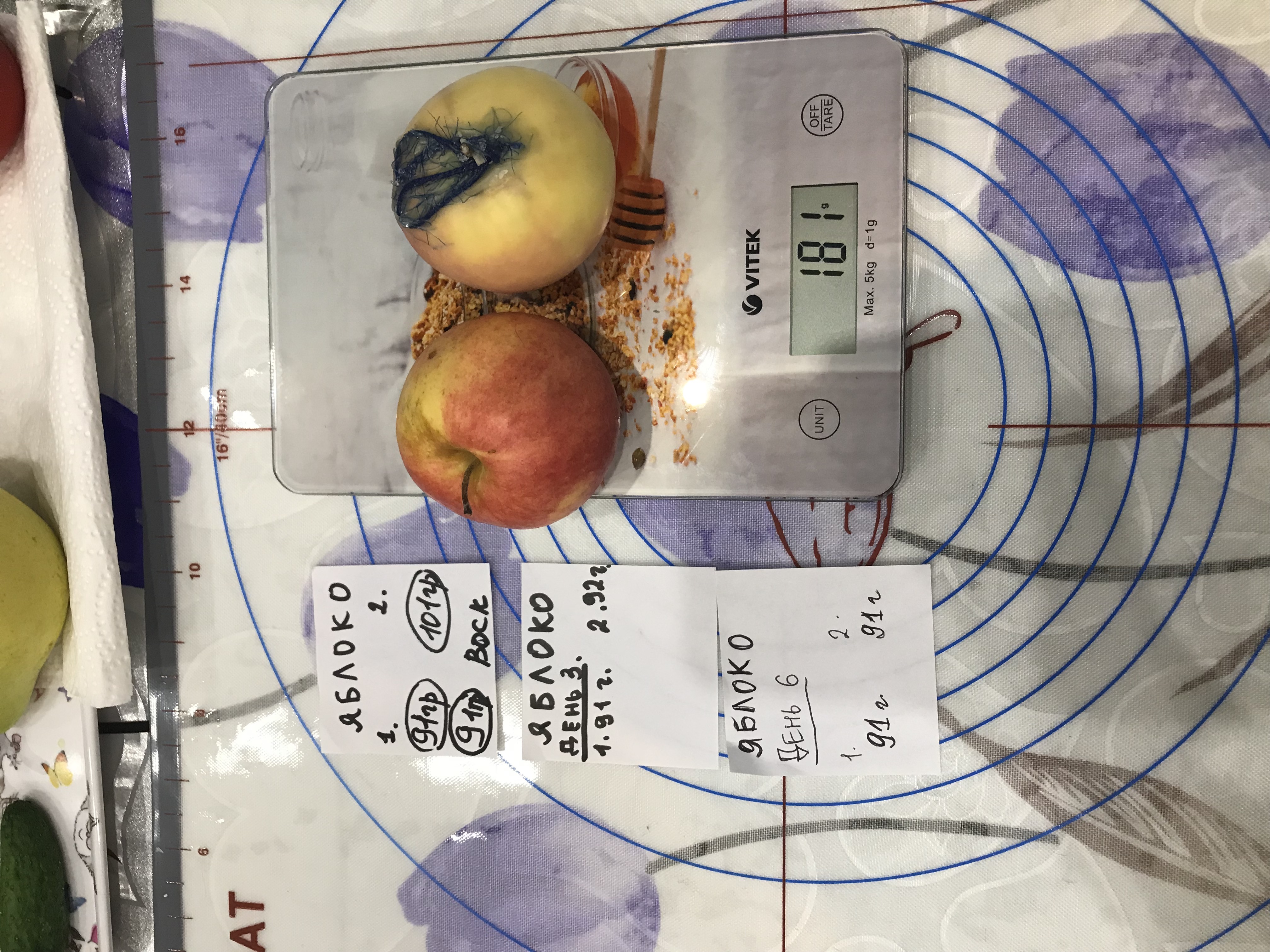 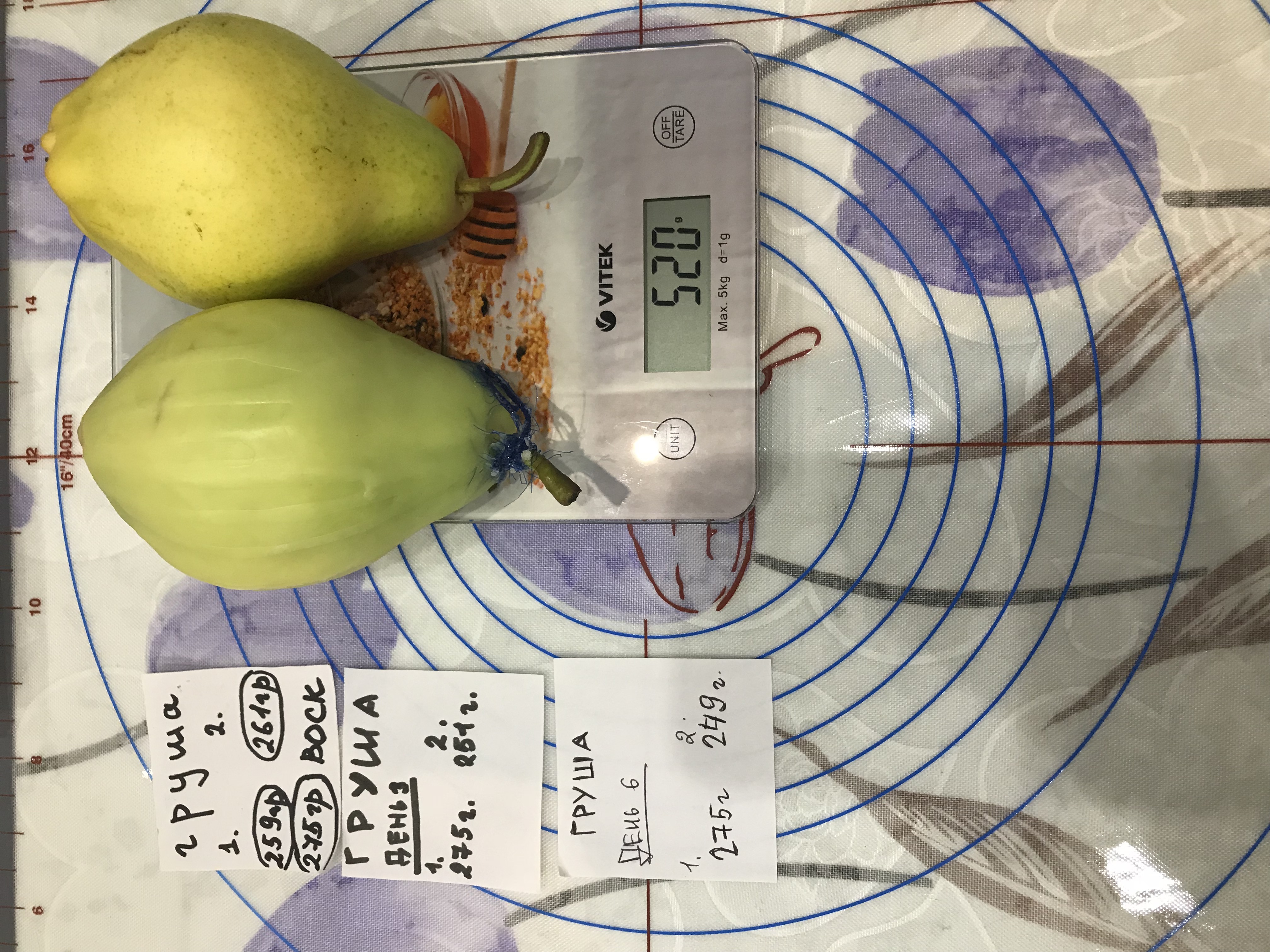 советы
Мы провели различные опыты и доказали:
1) на поверхности яблок есть химическое вещество кроме природного воска.
2) фрукты и овощи при открытом доступе воздуха  быстро теряют свою влагу, чем с воском.
3) перед употреблением в пищу каких либо продуктов нужно их тщательно помыть. 
4) отечественные продукты и овощи лучше чем привозные, так как они натуральные и с меньшим количеством химикатов.
СПАСИБО БОЛЬШОЕ ЗА ВНИМАНИЕ!!!